One-month Ticagrelor Monotherapy After     PCI in Acute Coronary Syndromes:         Principal Results From the Double-blind, Placebo-controlled ULTIMATE-DAPT Trial
Gregg W Stone MD
Icahn School of Medicine at Mount Sinai
on behalf of Shao-Liang Chen and the ULTIMATE-DAPT Investigators
@GreggWStone
ClinicalTrials.gov number: NCT03971500
Background
International guidelines currently recommend DAPT with aspirin plus a potent P2Y12 receptor inhibitor for  12 months in most patients presenting with an ACS treated with PCI to prevent MI and stent thrombosis 
Limited data exist regarding the use of single antiplatelet therapy with a potent P2Y12 inhibitor starting 1 month after PCI in ACS, and no such trials have been placebo-controlled
Objectives
We therefore performed a large-scale, international, multicenter, placebo-controlled, double-blind randomized trial to determine whether the use of ticagrelor alone beginning 30 days after PCI in pts with ACS could reduce clinically-relevant bleeding without an accompanying increase in major adverse cardiovascular or cerebrovascular events (MACCE) compared with ticagrelor plus aspirin
Inclusion Criteria
Patients presenting with ACS within 30 days before randomization
 ≥18 years of age 
 With either:
- Biomarker pos NSTEMI or STEMI, or
- Biomarker neg unstable angina
Had been randomized in the IVUS-ACS trial of IVUS-guided vs. angio-guided PCI
Remained event-free after PCI with contemporary drug-eluting stents (DES) for one month on ticagrelor (90 mg bid) plus aspirin (100 mg qd)
1) DS ≥90%, or 
2) Ruptured plaque, or 
3) Thrombotic lesion
Key Exclusion Criteria
Stroke within 3 months or any permanent neurologic deficit 
 Previous CABG 
 Any planned surgery within 12 months 
 eGFR <20 ml/min/1.73 m²
 Need for chronic oral anticoagulation
 Life expectancy <1 year
 Any condition likely to interfere with study processes
Primary  Endpoints- Assessed between 1- and 12-months post-PCI -
Effectiveness: Clinically-relevant bleeding (BARC types 2, 3, or 5), powered for superiority testing
Safety: Composite MACCE, including cardiac death, MI, ischemic stroke, definite stent thrombosis, or clinically-driven TVR, powered for non-inferiority testing
Assumptions and Sample Size Calculations
Effectiveness: Assuming a 3.0% rate of clinically-relevant bleeding between 1 and 12 months on ticagrelor plus aspirin, randomizing 3400 patients provided 80% power to detect a 50% reduction with ticagrelor monotherapy with 2-sided alpha 0.05 
Safety: Assuming a 6.2% rate of MACCE between 1 and 12 months on ticagrelor plus aspirin, randomizing 3068 patients provided 80% power to demonstrate noninferiority of ticagrelor monotherapy with an absolute margin of 2.5% with 1-sided alpha 0.025
Tested hierarchically to preserve alpha: Effectiveness had to pass for safety to be tested
Sponsorship, Funding and Study Leadership
Investigator-sponsored study
Shao-Liang Chen, MD, Nanjing First Hospital, China
Steering Committee 
Shao-Liang Chen, MD
Gregg W Stone, MD 
Imad Sheiban, MD 
Afsar Raza, MD
Muhammad Anjum, MD
 
Country Leaders 
Imad Sheiban, MD (Italy) 
Afsar Raza, MD (United Kingdom) 
Muhammad Anjum, MD (Pakistan) 
Zhiming Wu, MD (China)

Funding
Chinese Society of Cardiology [CSCF 2019-A0003], the National Natural Scientific Foundation of China [NSFC, grant number: 91639303, 81770441, and 82121001] and Jiangsu Provincial & Nanjing Municipal Clinical Trial Project [BE 2019615]. Study medications were supplied by Yung Shin Pharmaceutical Industrial Co. (Kunshan, China) and Shenzhen Salubris Pharmaceuticals Co., Ltd (Shenzhen, China).
Executive Committee 
Shao-Liang Chen, MD (Study chair and PI) 
Gregg W Stone, MD (Study co-chair and co-PI)
Jing Kan, MD (Chair of Clinical Data Coordinating Center) 
Jun-Jie Zhang, MD, PhD 
Afsar Razar, MD 
Imad Sheiban, MD 
Fei Ye, MD 
Ping Xie, MD
2x2 Randomization and Study Flowchart
IVUS-ACS RCT
ULTIMATE-DAPT RCT
3505 pts           with ACS who underwent PCI were enrolled at 58 centers in China (N=52), Pakistan (N=4), the UK (N=1), and Italy (N=1) between August 20, 2019 and October 27, 2022
IVUS-guided PCI (N=1753)
Ticagrelor + aspirin (N=1700)
1-year follow-up
(N=1700)
3400 pts 
underwent the 2nd randomization at 30 days
(23-37 days)
Randomized 1:1 stratified by ACS type, diabetes, IVUS vs angio guidance, and site using dynamic minimization
Ticagrelor + aspirin x1 mo
R
R
Randomized 1:1*
Angiography-guided PCI (N=1752)
Ticagrelor + placebo (N=1700)
1-year follow-up
(N=1699)
105 pts were not randomized 
  8 DAPT discontinuation for ≥48h
19 Severe MACCE within 30 days* 14 BARC 3 or 5 bleeding 
17 Patient refusal 
40 Dyspnea from ticagrelor
  2 Allergy to ticagrelor
  4 Need for chronic OAC
  1 Lost-to follow-up
1 pt lost to follow-up
*Patients and all personnel interacting with the patient after leaving the cath lab were blinded to randomized assignment
*Death, stroke, STEMI, definite ST, or clinically-driven TVR)
Baseline Characteristics
Culprit Lesion Characteristics (site-assessed)
Procedural Characteristics
*TIMI 3 flow, residual DS <20%, absence of ≥type B dissection, no intra-procedural complications
DAPT Adherence During Follow-up
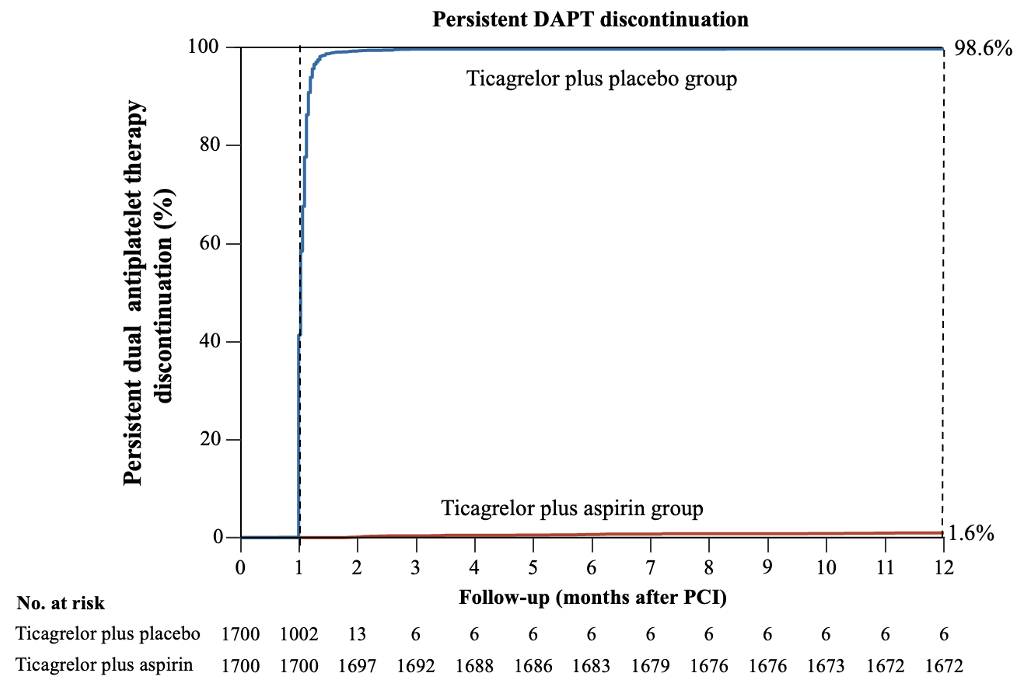 Persistent DAPT discontinuation was defined as permanent discontinuation of either aspirin as dictated by the study protocol or non-directed discontinuation of either aspirin or ticagrelor for >60 days.
During FU a reduction in ticagrelor from 90 mg to 60 mg bid was required in 12 pts (0.7%) treated with ticagrelor plus placebo and 16 pts (0.9%) treated with ticagrelor plus aspirin. Conversion from ticagrelor to clopidogrel was required in 22 (1.3%) and 19 (1.1%) pts respectively. Unblinding was required during follow-up in 39 pts (1.1%) who had a BARC 3 or 5 bleed (11 in the ticagrelor alone group and 28 in the ticagrelor plus aspirin group) and in 8 pts (0.2%) who had a stent thrombosis (3 in the ticagrelor alone group and 5 in the ticagrelor plus aspirin group).
Primary Effectiveness Endpoint: BARC types 2, 3 or 5 bleeding
10
Ticagrelor plus Aspirin
Ticagrelor plus Placebo
8
HR 0.45; 95% CI 0.30 to 0.66
P<0.0001
6
Clinically-relevant bleeding (%)
(BARC types 2, 3, or 5)
4.6%
4
2.1%
2
0
0
60
120
180
240
300
330
Follow-up (days after 2nd randomization)
Number at risk (number censored):
Ticagrelor plus Aspirin
1700 (0)
1681 (1)
1664 (2)
1652 (1)
1634 (3)
1622 (2)
1615 (2)
Ticagrelor plus Placebo
1700 (0)
1688 (2)
1684 (2)
1676 (2)
1665 (2)
1657 (3)
1654 (3)
Bleeding Endpoints
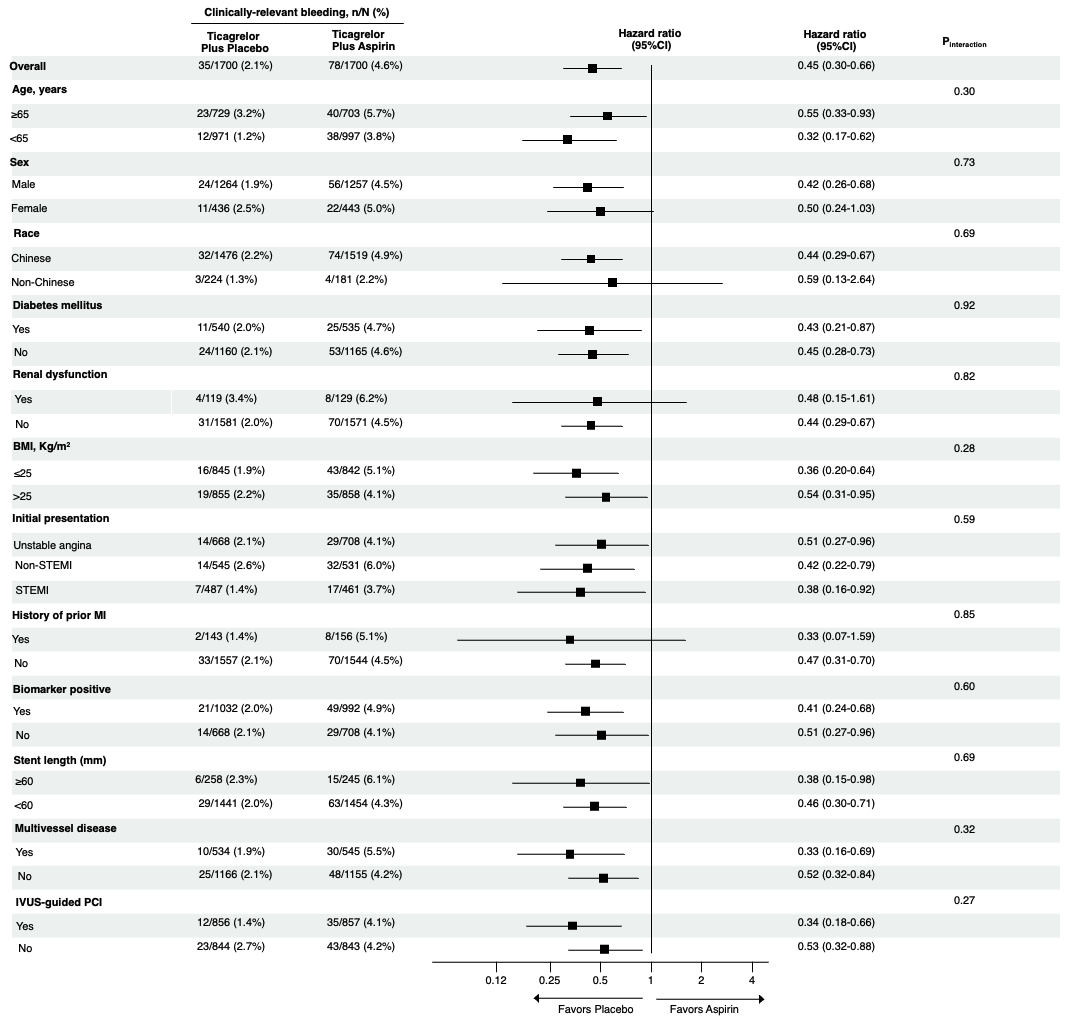 Clinically-Relevant Bleeding                 (BARC types 2, 3, 5)
- Subgroup analysis -

No significant interactions were present in 12 pre-specified subgroups
Primary Safety Endpoint: MACCE
10
Ticagrelor plus Aspirin
Ticagrelor plus Placebo
8
Absolute difference -0.1%; 95% CI -1.4% to 1.2% 
HR 0.98; 95% CI 0.69 to 1.39
Pnoninferiority <0.0001, Psuperiority=0.89
MACCE (%)
Cardiac death, MI, ischemic
stroke, definite stent thrombosis,
or clinically-driven TVR
6
3.7%
4
3.6%
2
0
0
60
120
180
240
300
330
Follow-up (days after 2nd randomization)
Number at risk (number censored):
Ticagrelor plus Aspirin
1693 (0)
1669 (2)
1659 (2)
1700 (0)
1684 (1)
1648 (2)
1636 (2)
Ticagrelor plus Placebo
1690 (0)
1700 (0)
1684 (0)
1673 (1)
1664 (1)
1652 (2)
1640 (2)
MACCE and NACE Endpoints
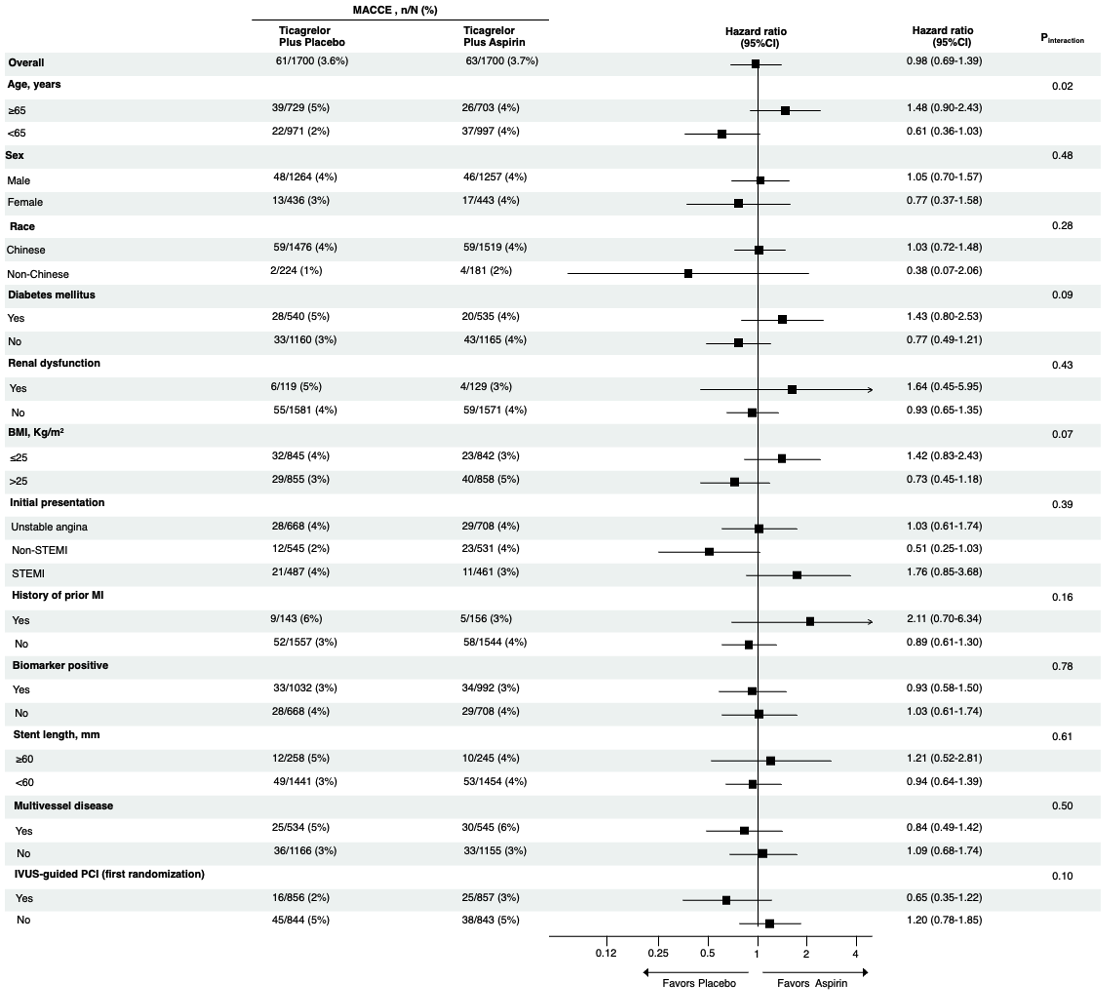 MACCE
- Subgroup analysis -

No significant interactions were present in 12 pre-specified subgroups, except possibly for age
Limitations
The primary efficacy endpoint included minor bleeding (BARC type 2)
However, major bleeding was also significantly reduced with ticagrelor monotherapy (BARC types 3 or 5, TIMI major or minor, GUSTO and ISTH)
Non-inferiority for MACCE was tested with an absolute margin of 2.5%. Given the lower observed ischemic event rate in the control group than anticipated (3.7% vs. 6.2%), this relative margin is wide
Given the 95% CI of the observed difference, it is likely that the absolute MACCE rate with ticagrelor monotherapy is <1.2% greater than with ticagrelor + aspirin
~40% of pts had biomarker-negative unstable angina
hs-troponin assays were not widely available in China and Pakistan during the enrollment period, and it is likely that many of these pts had NSTEMI
88.1% of pts were from China, possibly affecting the generalizability of the results
Conclusions and Clinical Implications
The present results demonstrate that in pts with ACS treated with PCI with contemporary DES who are free from major adverse ischemic and bleeding events after 1 month on DAPT, treatment with ticagrelor alone between 1 and 12 months will decrease clinically-relevant and major bleeding while providing similar protection from MACCE compared with ticagrelor plus aspirin
These results, in concert with prior trials, warrant updating the guidelines and change in practice to treat most pts with ACS after PCI with 1-month DAPT only followed by conversion to SAPT with   a potent P2Y12 inhibitor (with the strongest evidence to date supporting ticagrelor)
The ULTIMATE-DAPT trial is now published in The Lancet
April 7, 2024

[link placeholder]
[QR code placeholder]